Thursday 30th April
GOOD MORNING (BUENOS DÍAS) PRIMARY 6
¿QUÉ TAL? – HOW ARE YOU?
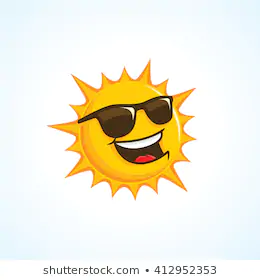 Timetable
Daily exercise
Literacy starter
Writing task
Maths
R.E
Health and Wellbeing
LI: We are learning to keep our mind, body and soul healthy!
www.thebodycoach.com/blog/pe-with-joe-1254.html
Literacy Starter
We are going to look at using contractions. Please watch the following video on BBC Bitesize. https://www.bbc.co.uk/bitesize/topics/zvwwxnb/articles/zcyv4qt
Can you complete the following contractions:
She+ will      He+will   would+not   has+ not   should+ not   he+is
She + is    they+are  we+are  could +not  that + is  who+ will
Writing – LI – We are learning to take notes from a variety of sources..
We are continuing to look at our campaign against dog fouling. Last week you created a poster for it. 
This week Mrs Wilson would like you to do some research where you look for information about dog fouling to create your 4 subheadings for your writing piece.
To create your notes from your research you can create a mind map or divide your notes into subheadings.
Maths Starter
Choose one of your speed time tables sheet. This is attached on teams and on the school blog.
Theme park Maths
We are continuing to look at the theme park maths that you started with Mrs Wilson. 
We are looking at task 2 only. I have uploaded the task to the teams maths channel.
I have done an example of task 2 and put it on teams.
R.E
LI – We a learning to extend our knowledge of Saints.

I have attached to the blog the sheet for this.